Паспорт компетенций
Результаты тестирования по модулям
ИВАНОВ
ИВАН ИВАНОВИЧ
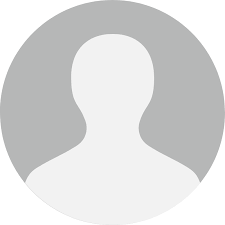 Показатели уровня знаний
Номер документа:
Дата рождения:
Компетенции:
Модуль 1: Социальное партнерство: правовая основа и технологии взаимодействия партнеров
Модуль 2: Экономическая политика и заработная плата
Модуль 3: Технологии менеджмента в социальном партнерстве
Модуль 4: Социальный диалог в условиях вызовов будущего
Модуль 5: Социально-экономическая защита
Модуль 6: Рынок труда и обеспечение занятости
Модуль 7: Молодежная политика: развитие социальной инфраструктуры
Модуль 8: Экологическая безопасность и охрана труда
Основная 
программа ДПО:
Учебный модуль:
Генеральный 
директор УИЦ МФП             В.И. Богдашин
Образовательная 
организация:
Совместный сетевой проект 
УИЦ МФП 
и РГСУ
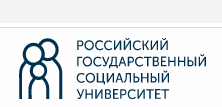 129226, г. Москва, 
ул. Вильгельма Пика, д. 4, стр. 8+7 (495) 255-67-67dekanat@rgsu.net
ПАСПОРТ КОМПЕТЕНЦИЙ
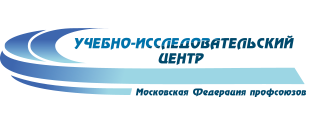 29164 Россия, г. Москва, 
ул. Маломосковская, д. 10. 
+7 (495) 686-21-33 
 yic@yic-mfp.ru